Welcome to Athea Carnegie Library
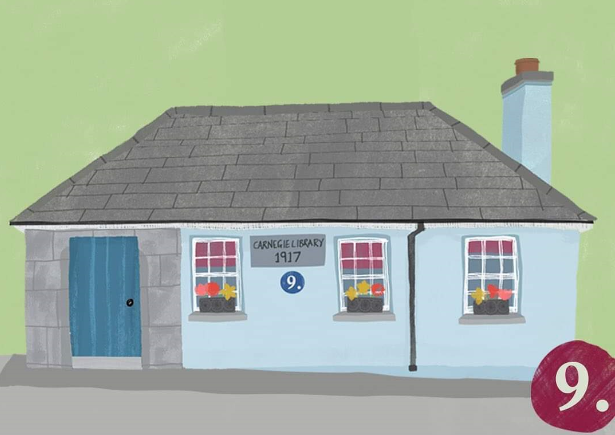 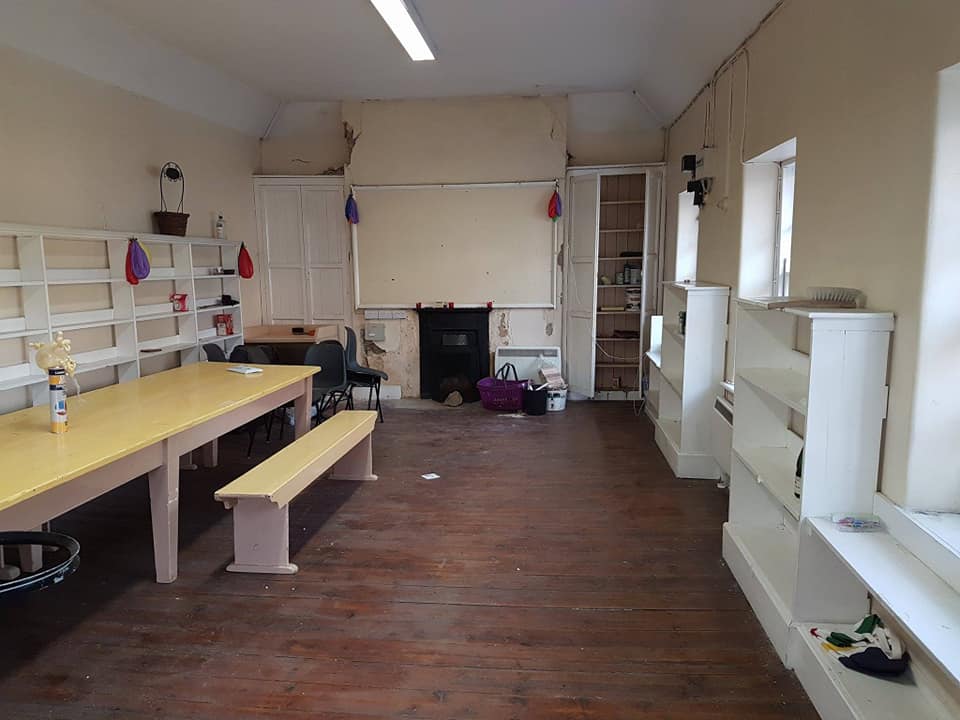 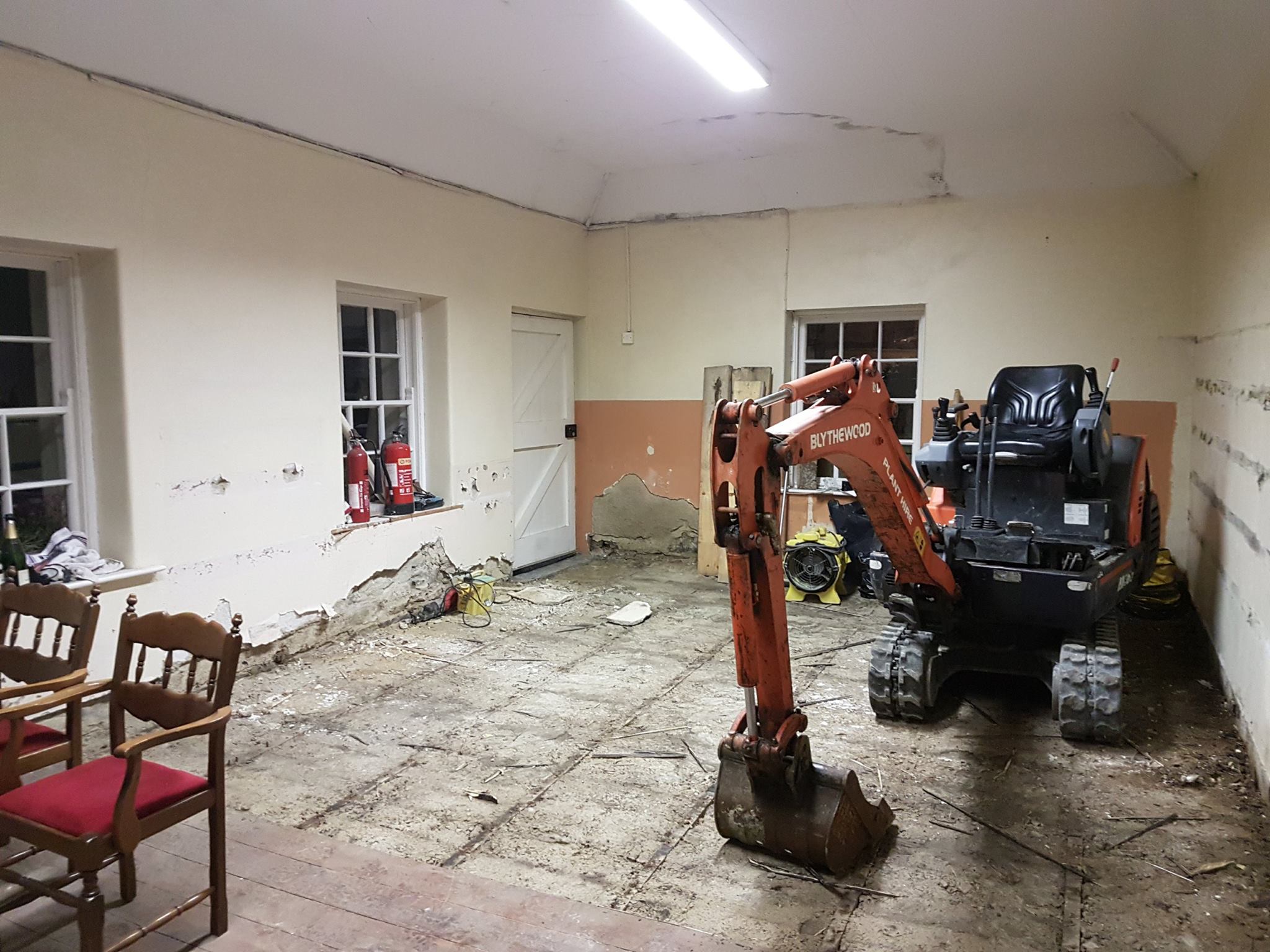 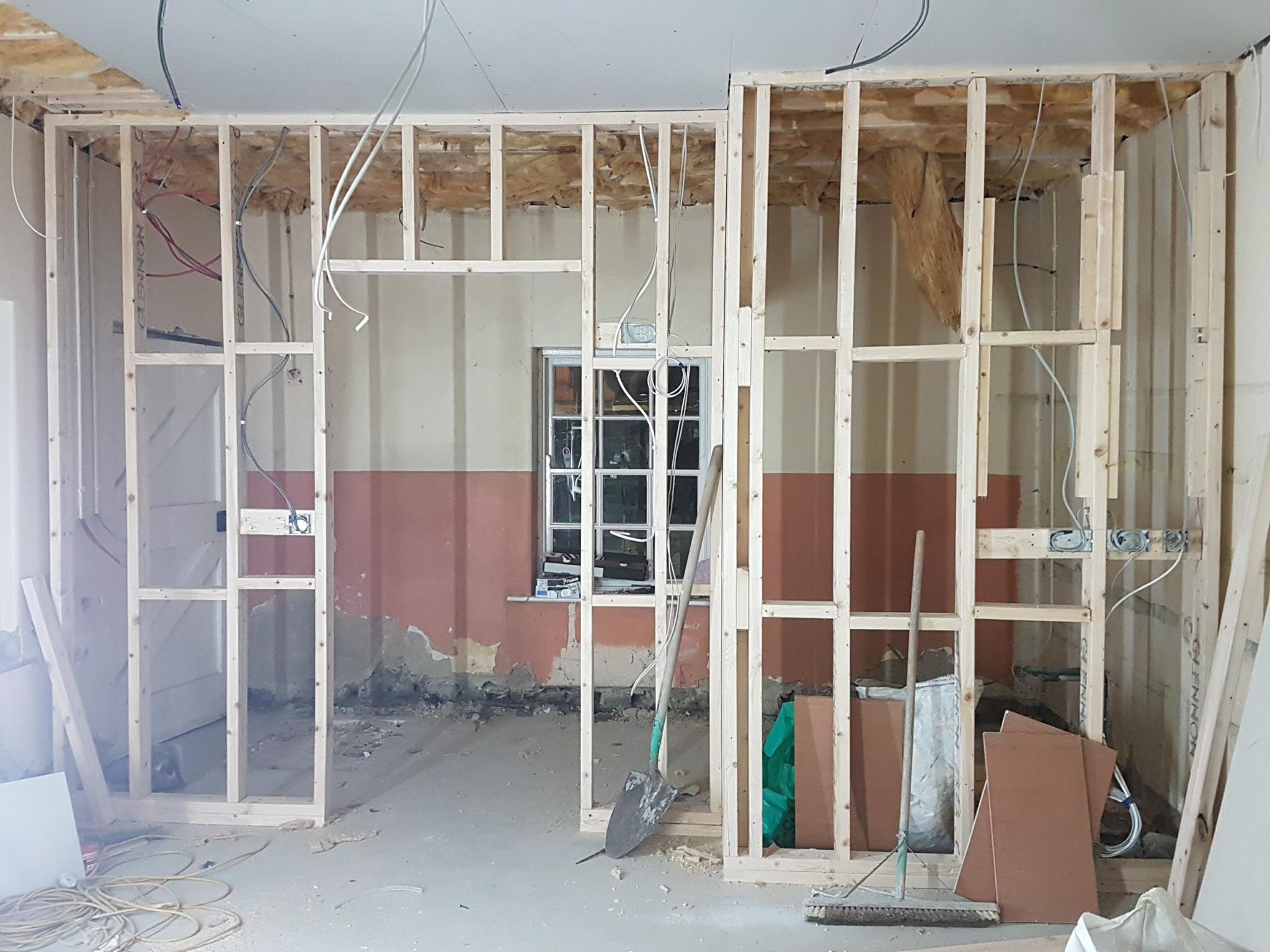 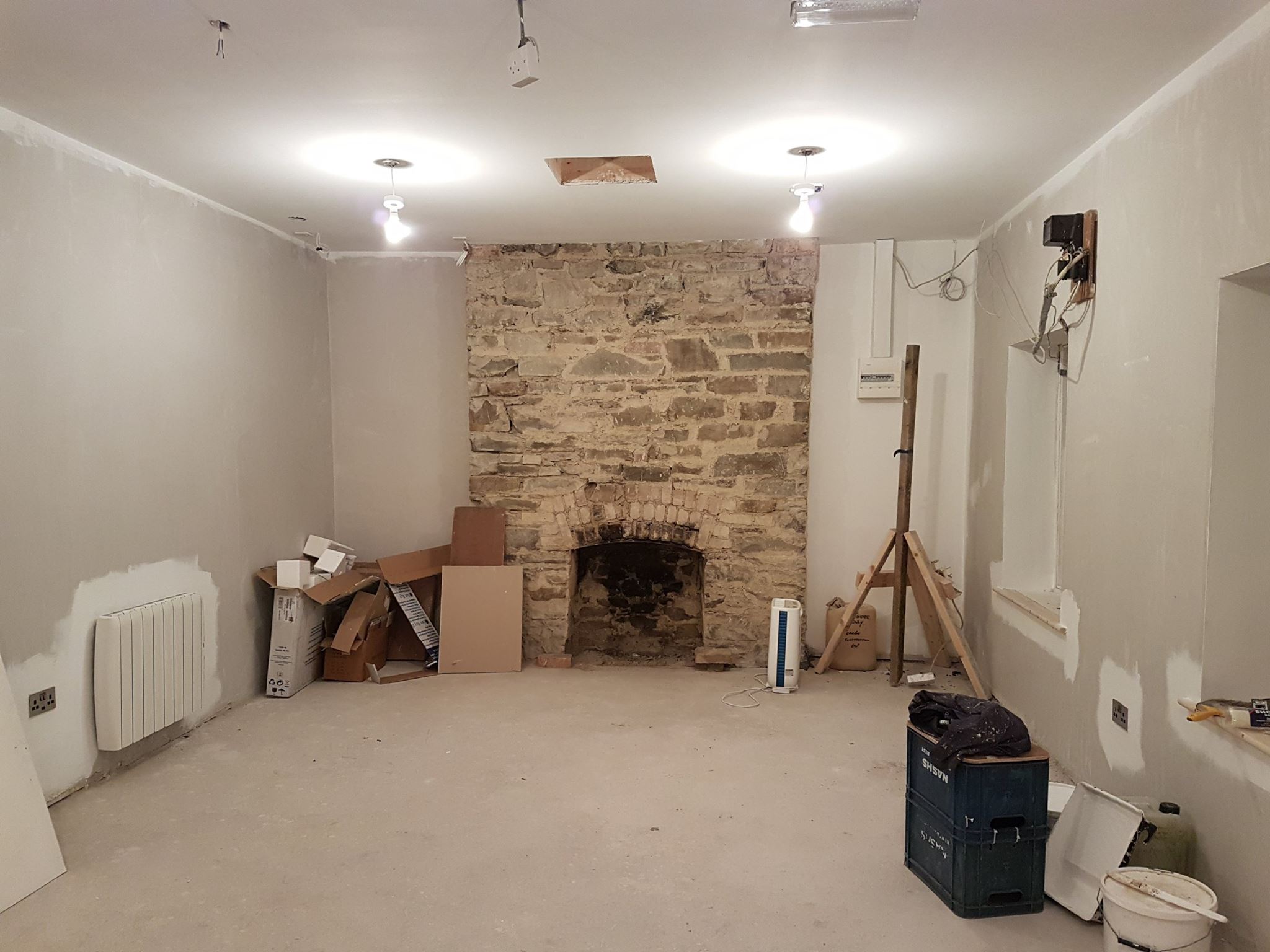 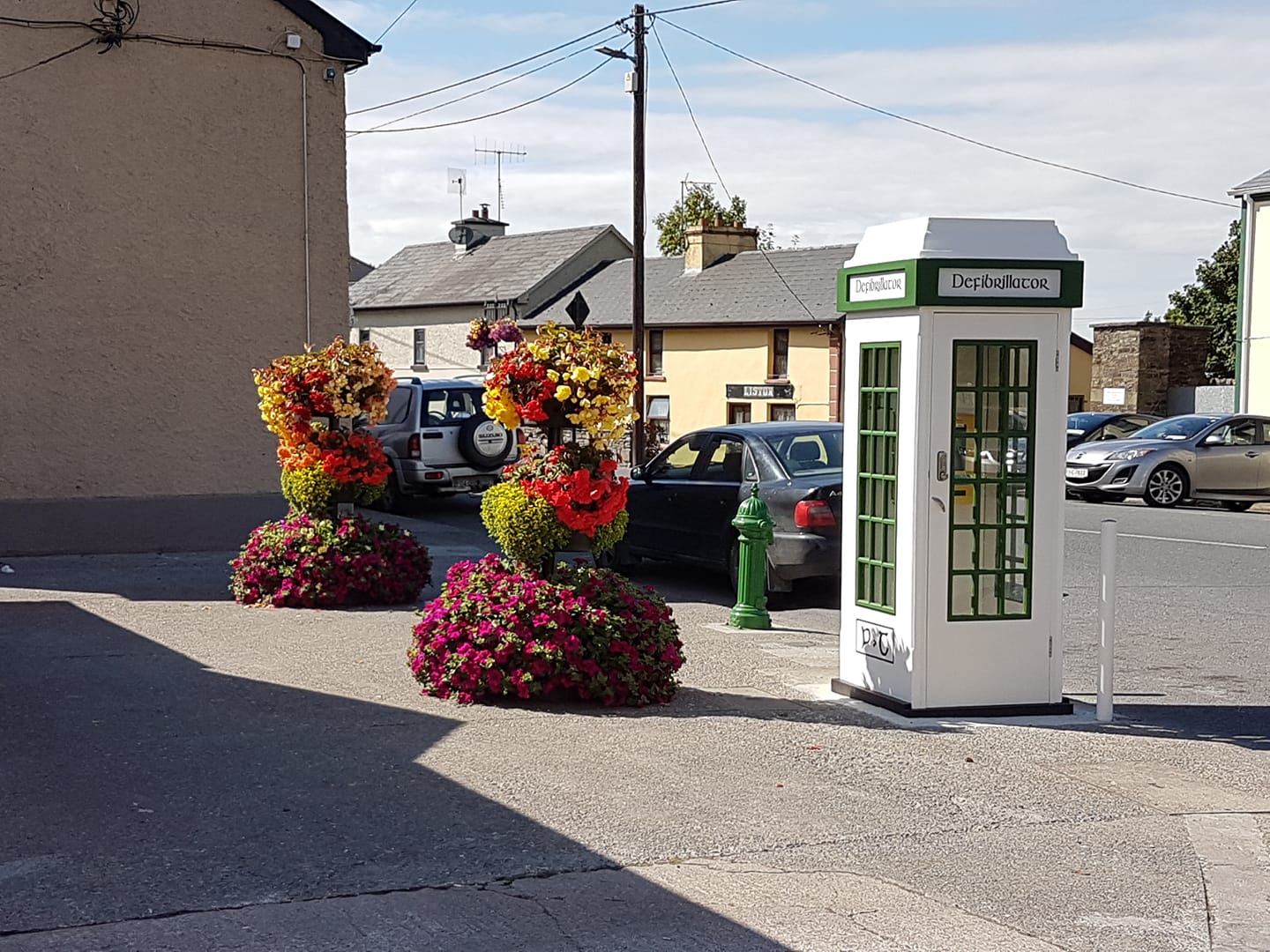 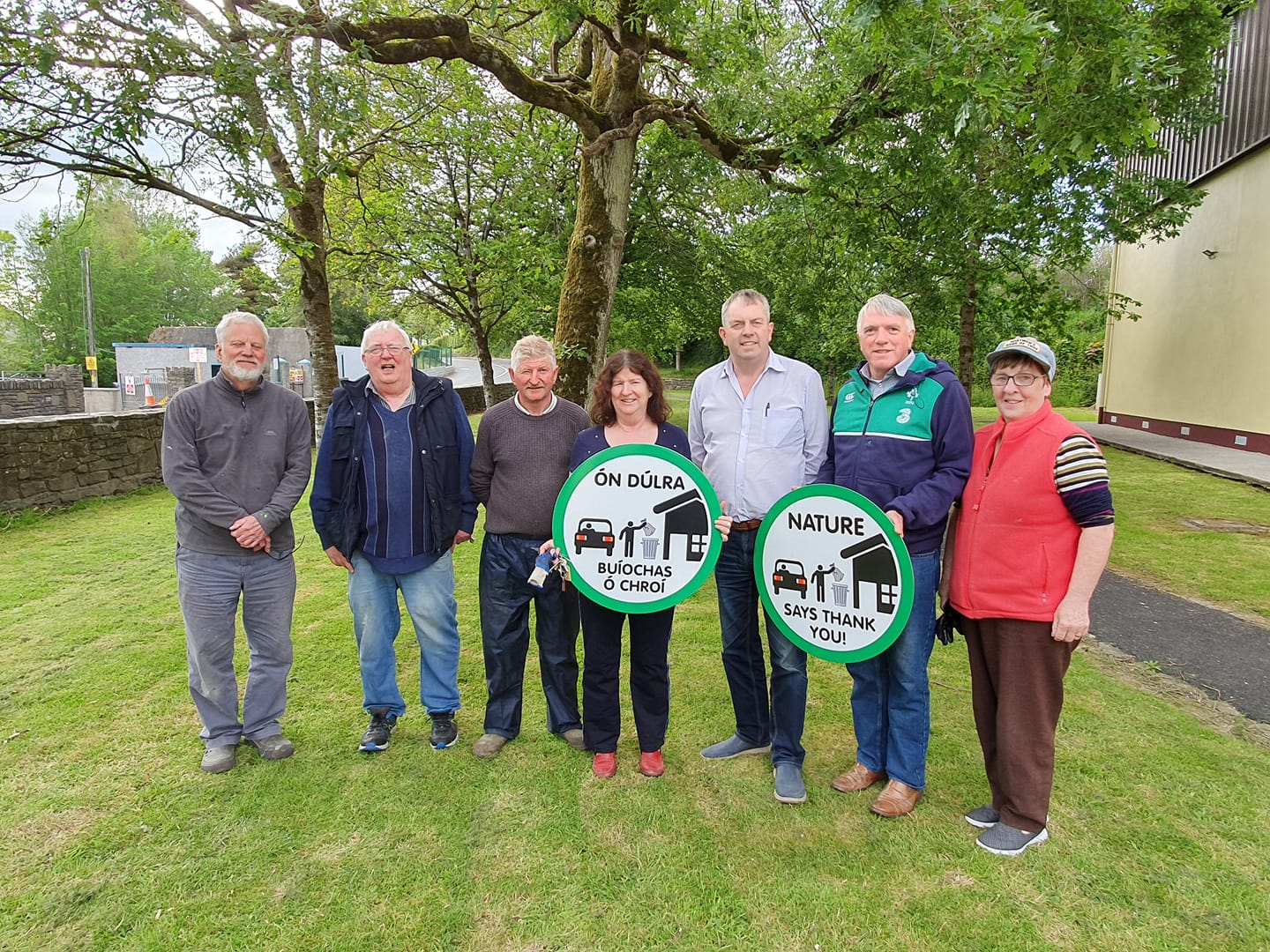 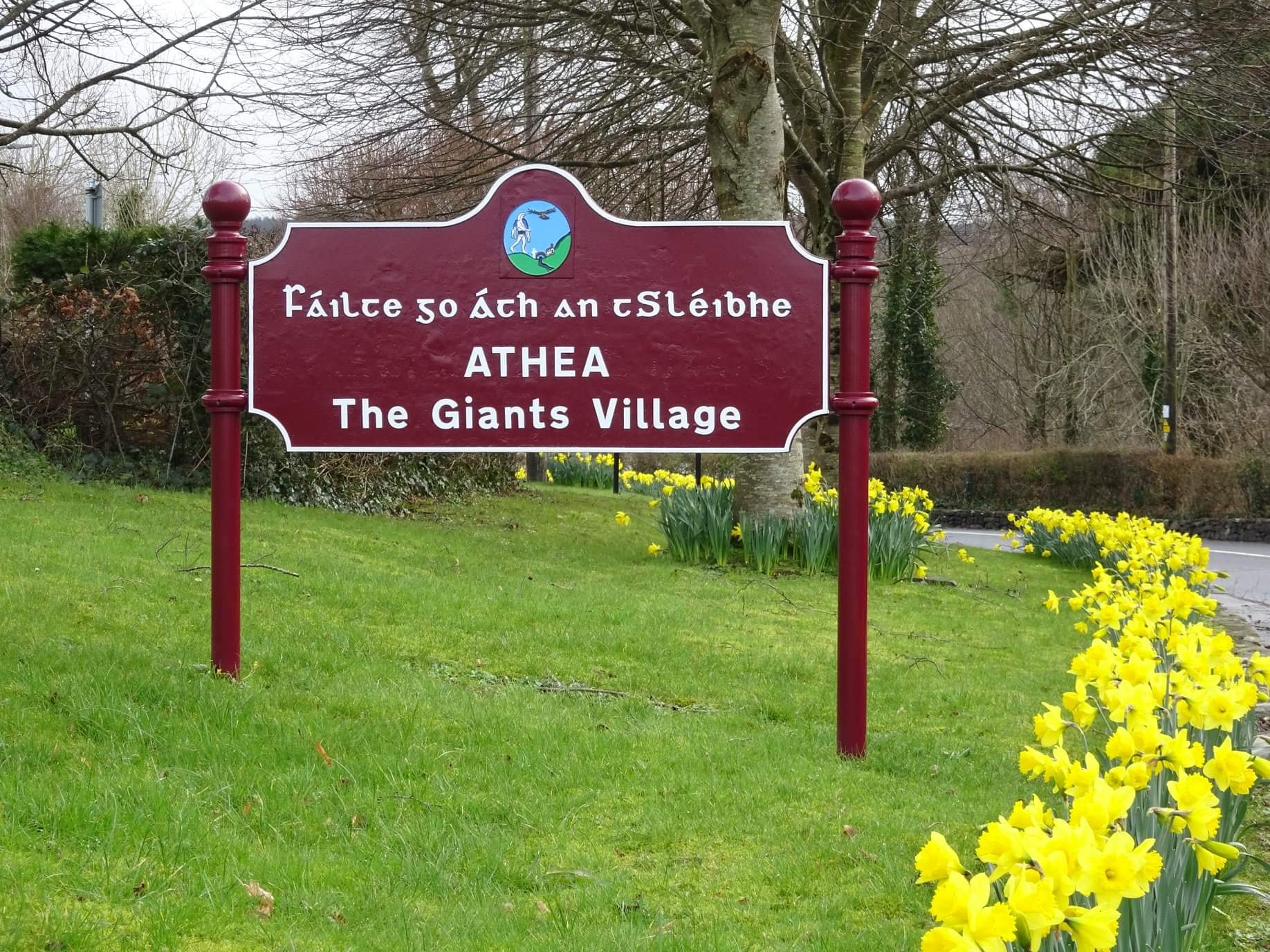 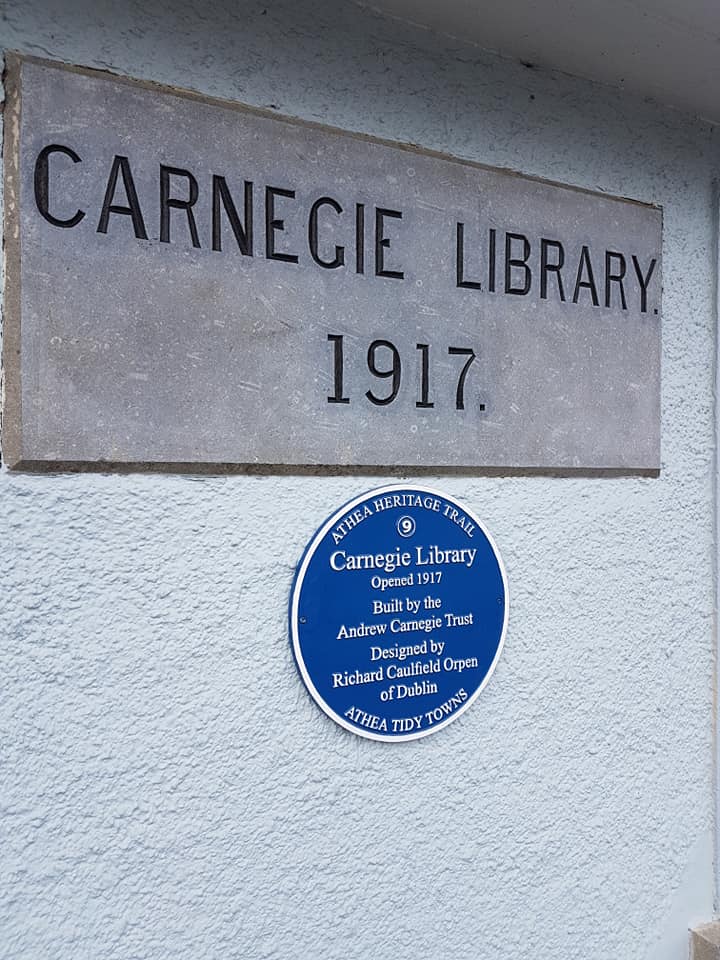 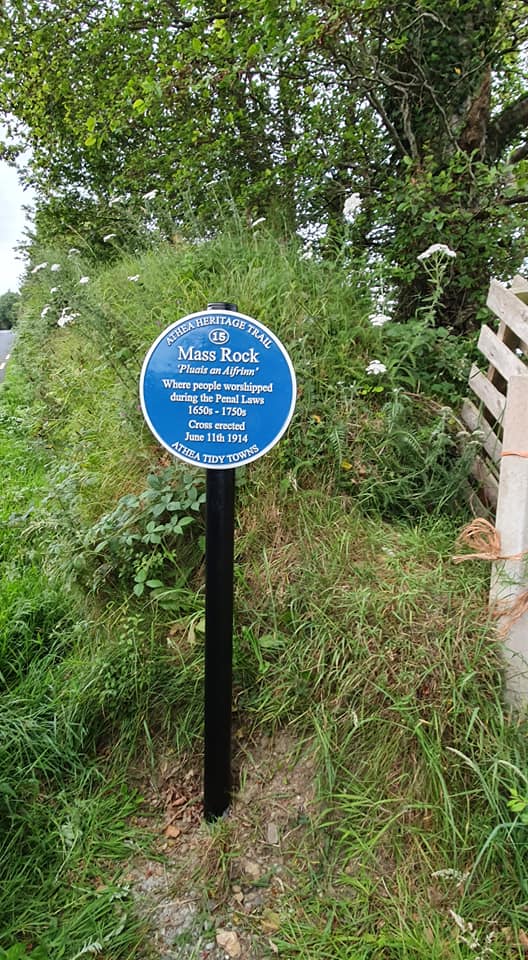 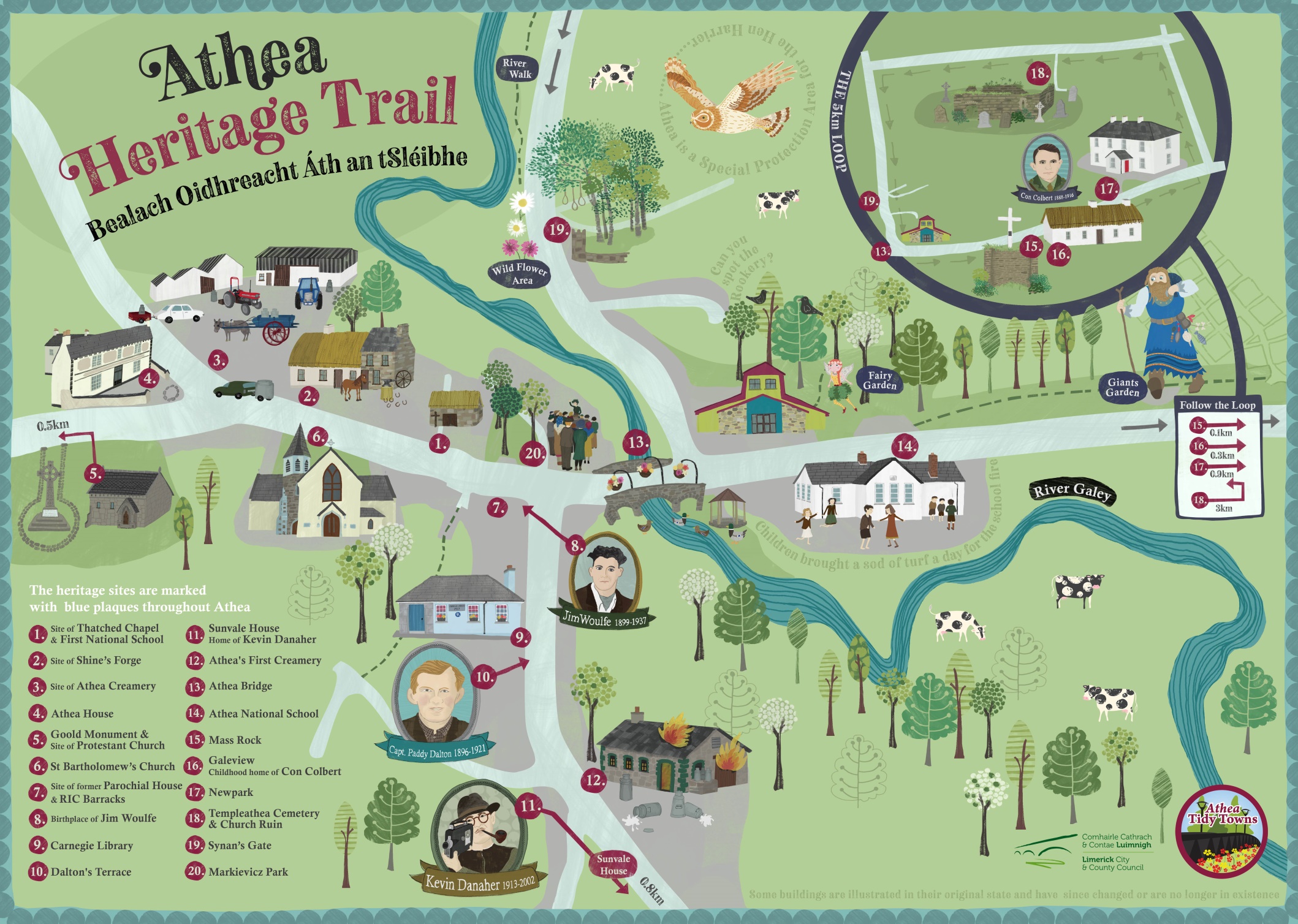 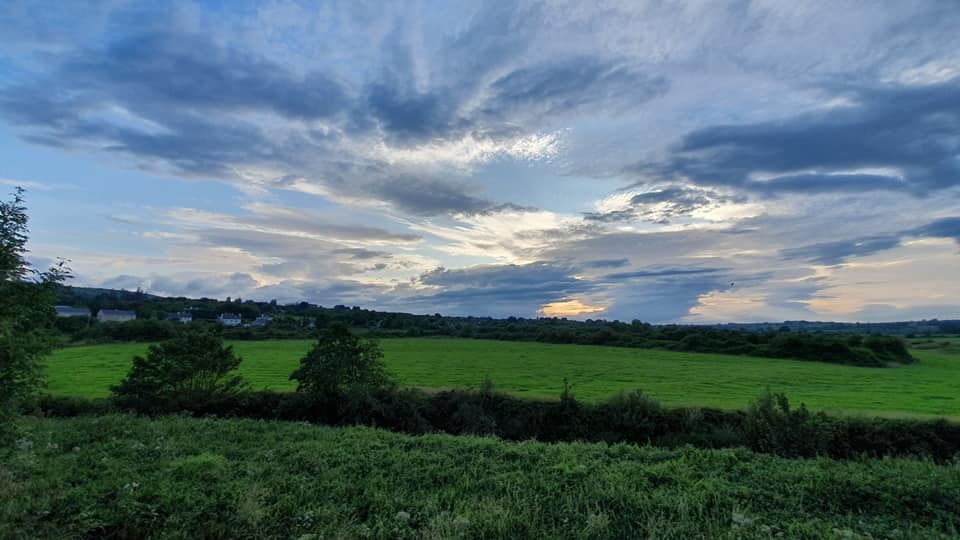 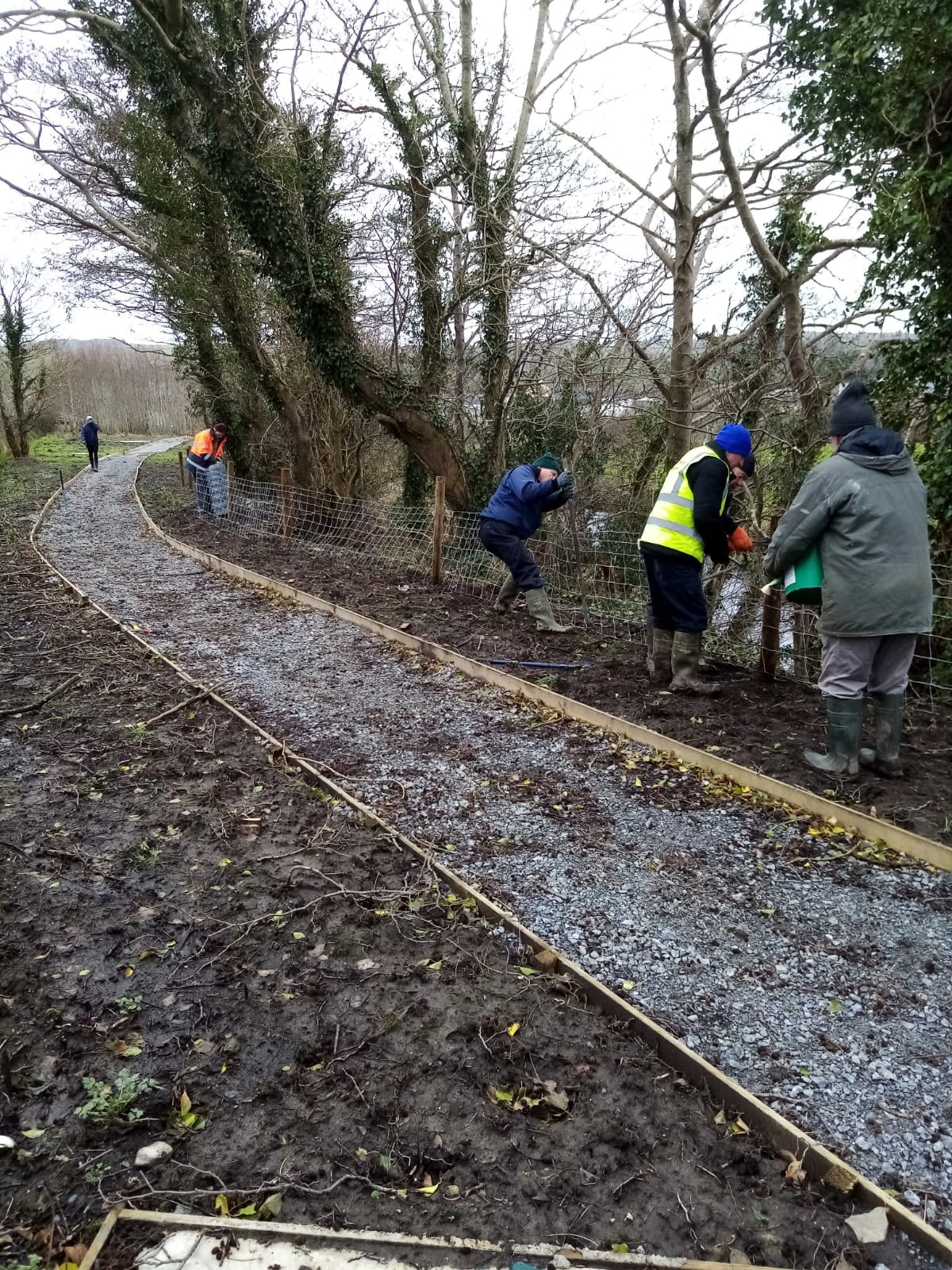 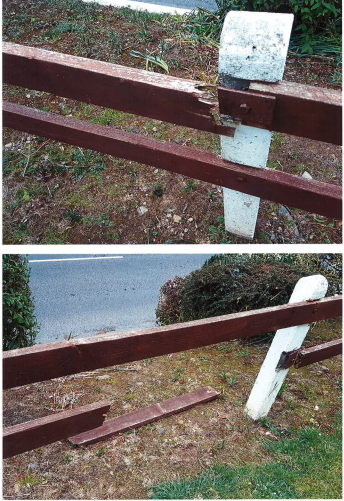 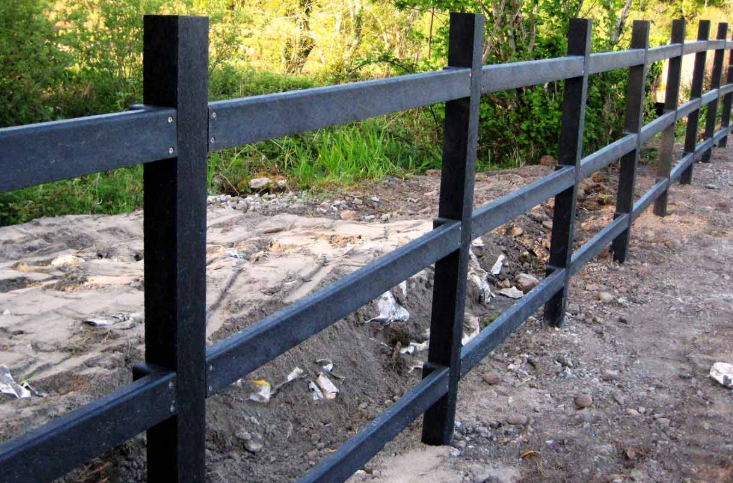 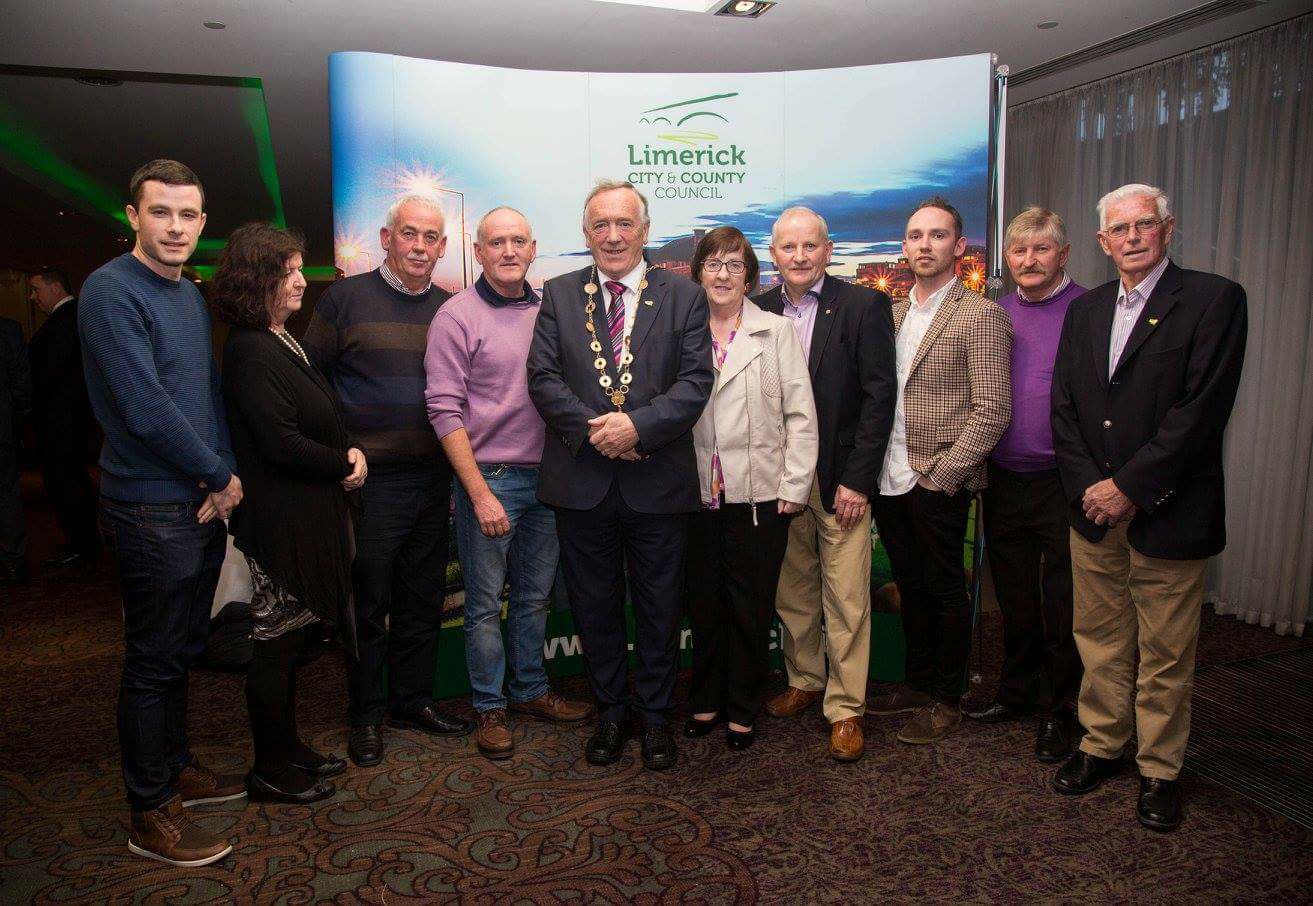 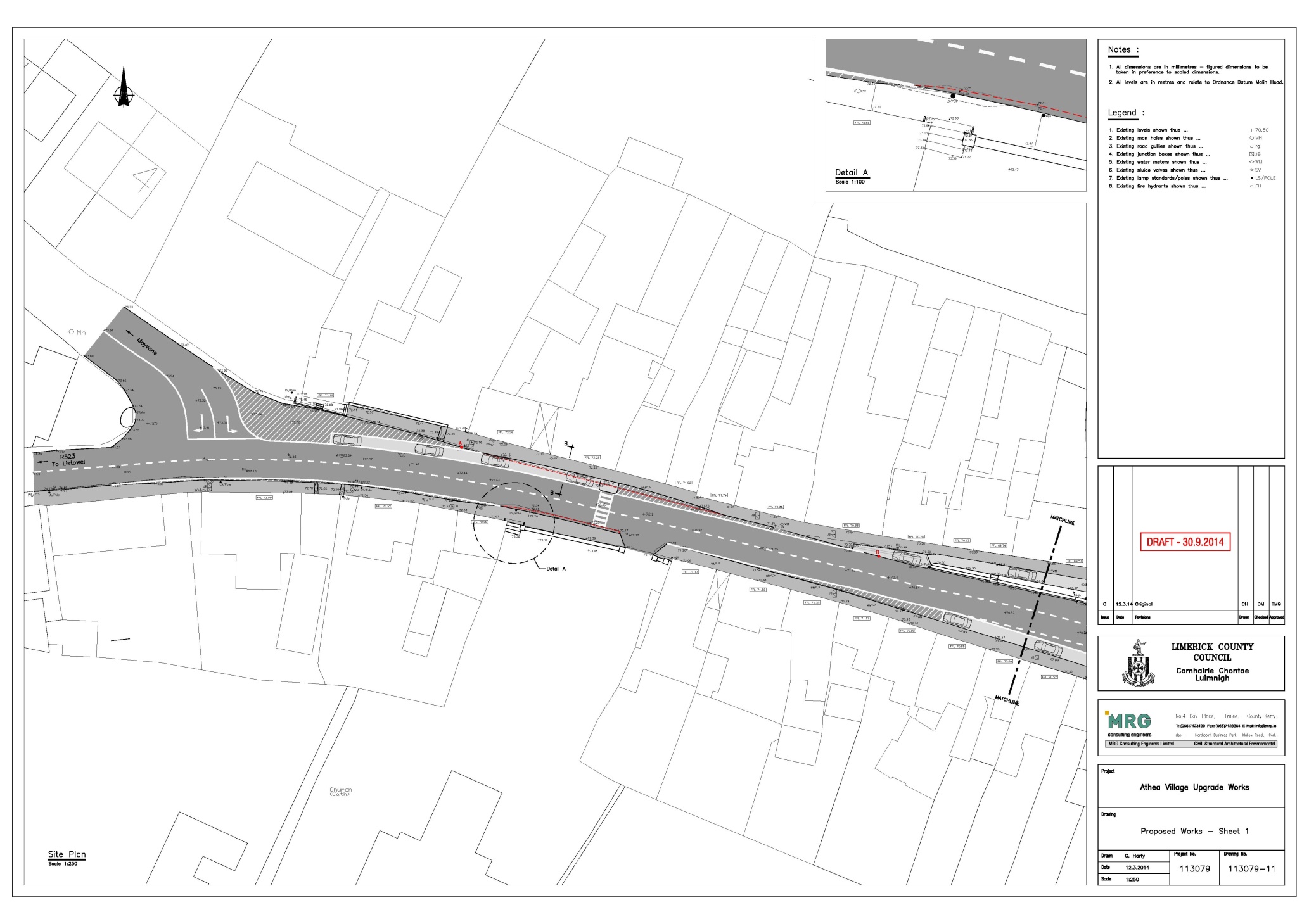 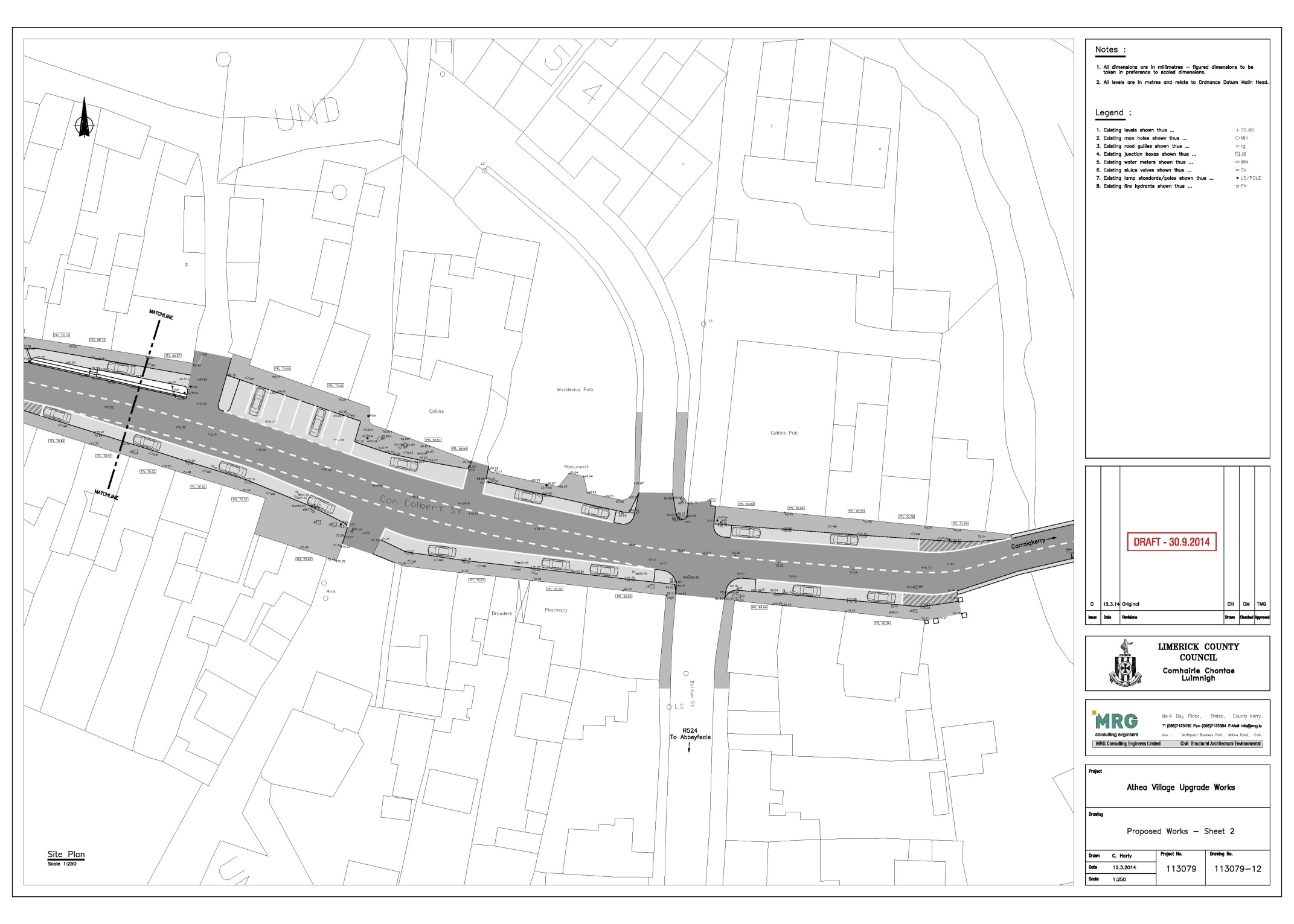 Areas of Concern Speed RampsTree Planting on Street Undergrounding of CablesFootpaths Street Lighting Car Parking
DERELICTION
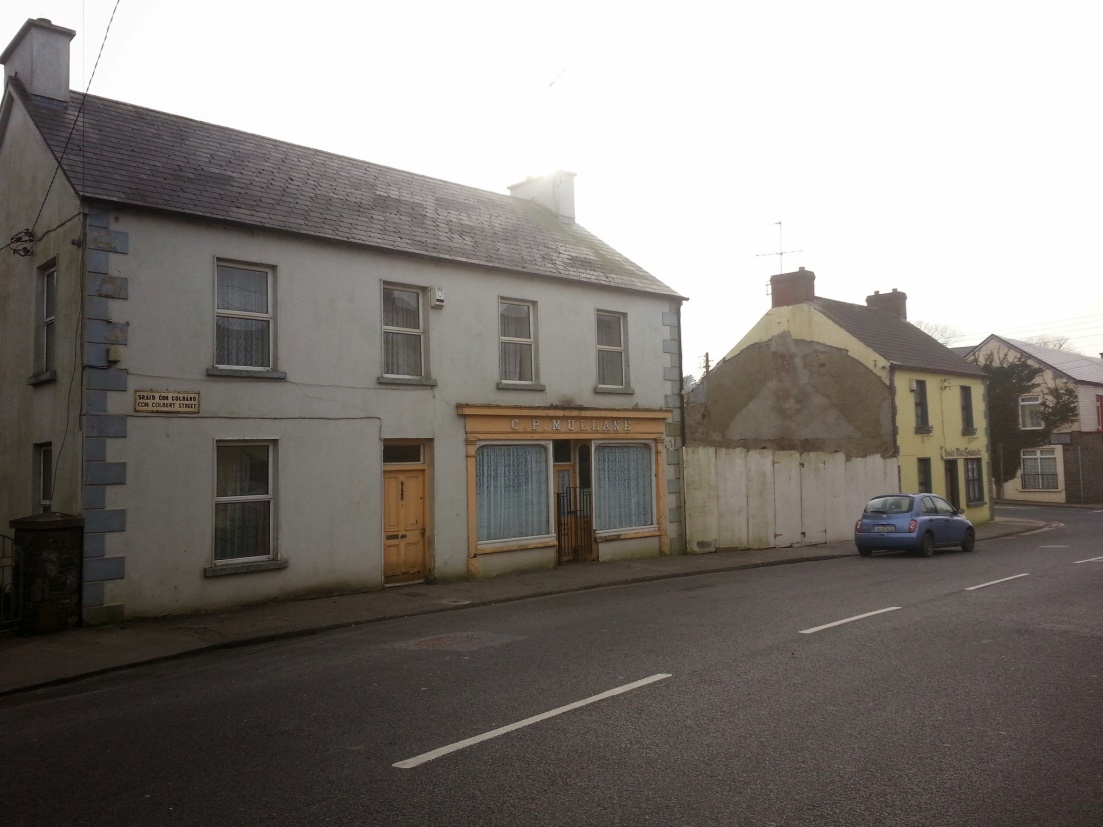 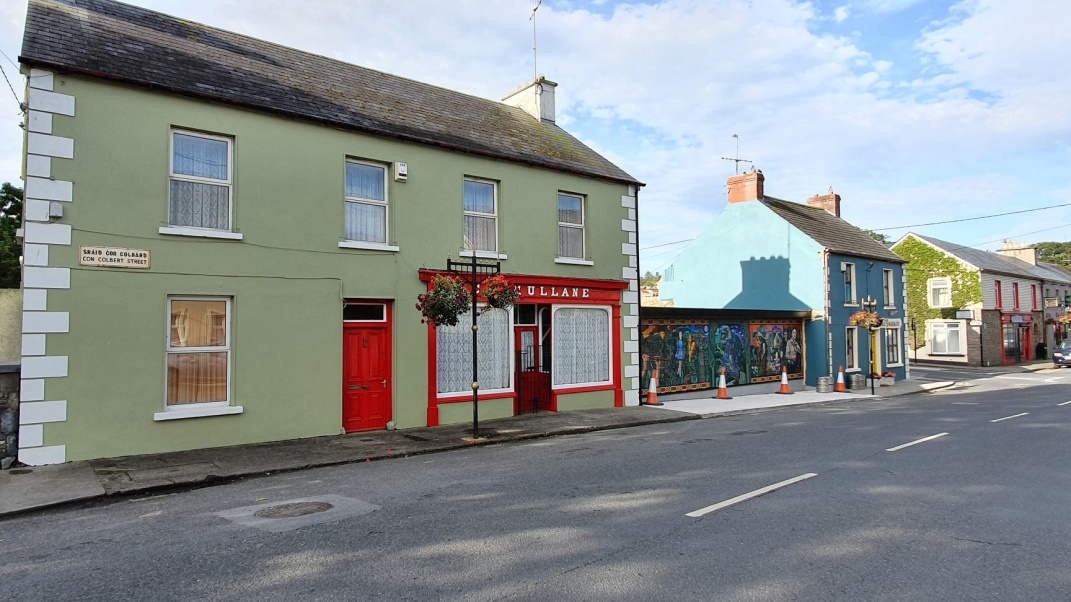 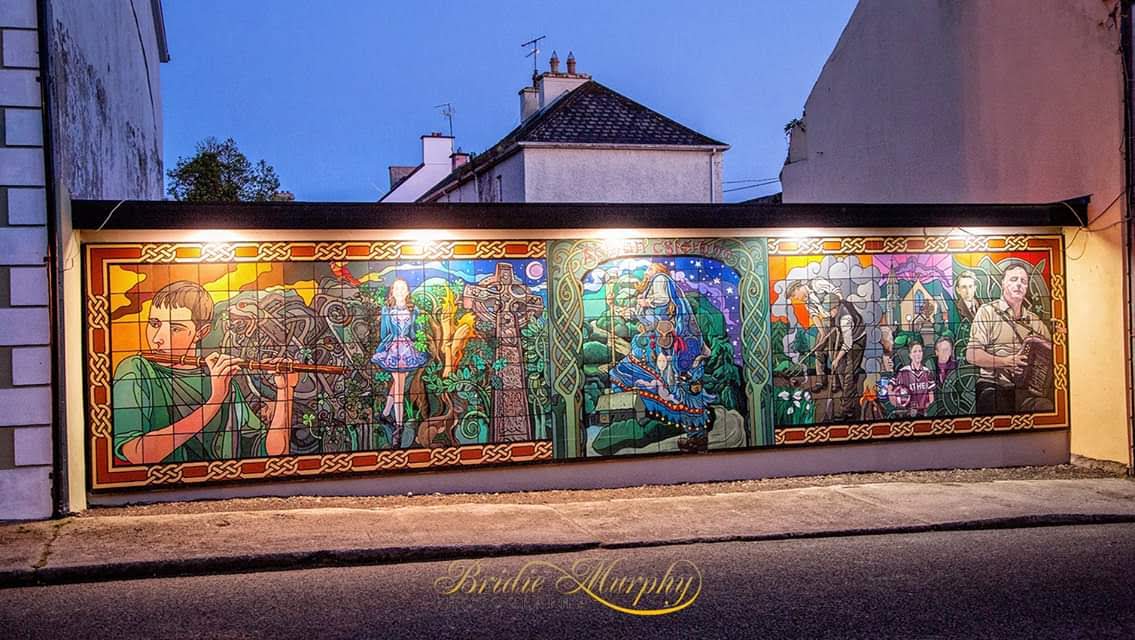 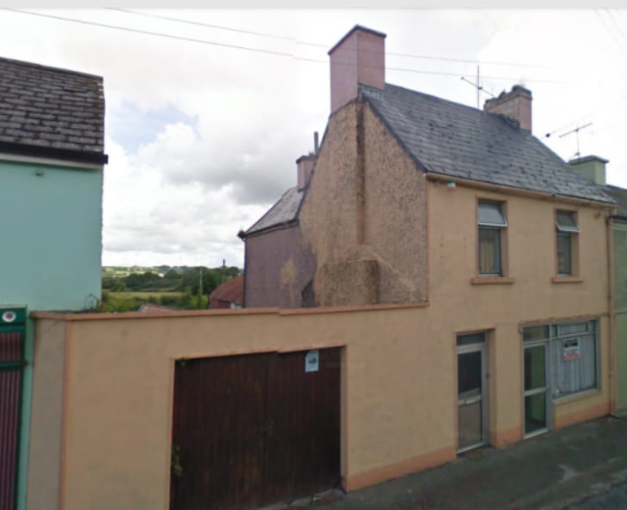 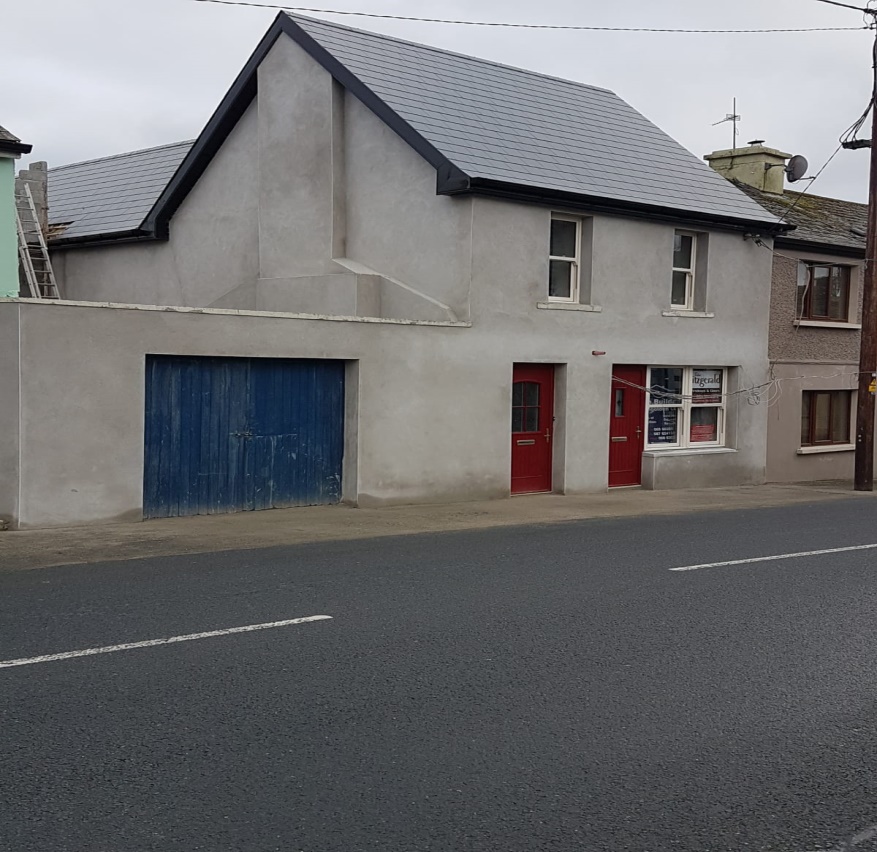 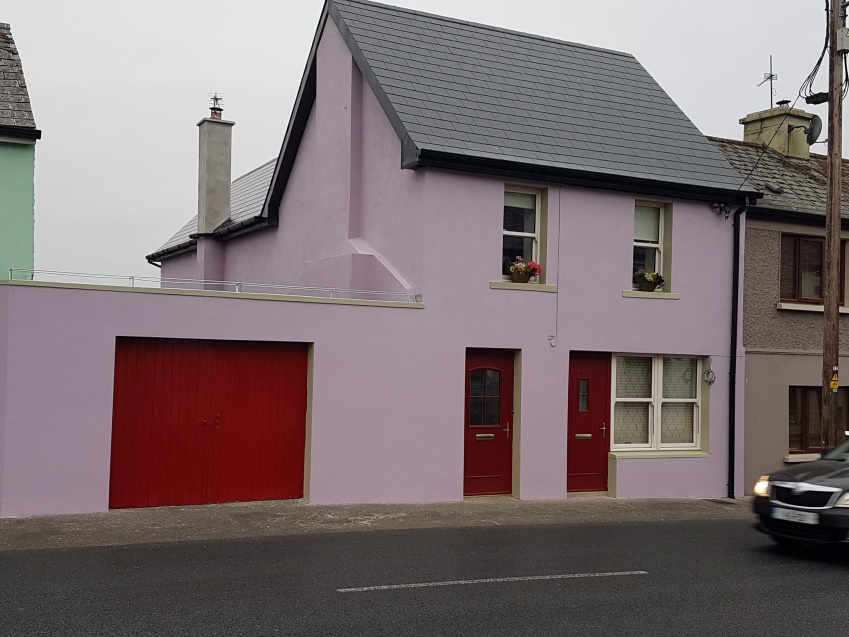 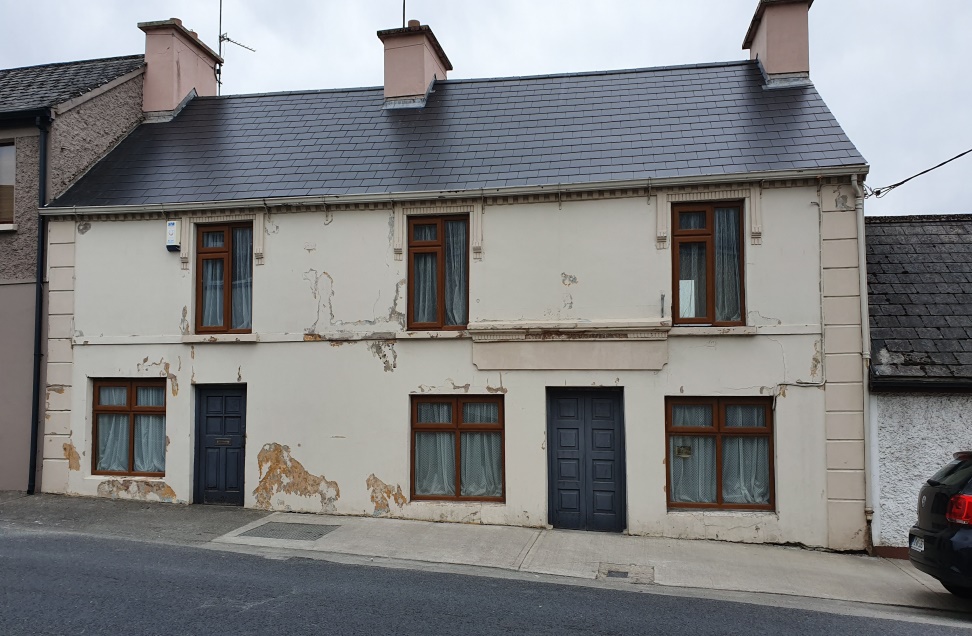 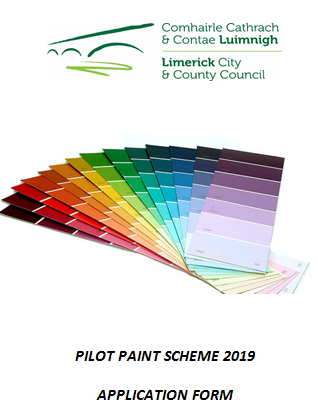 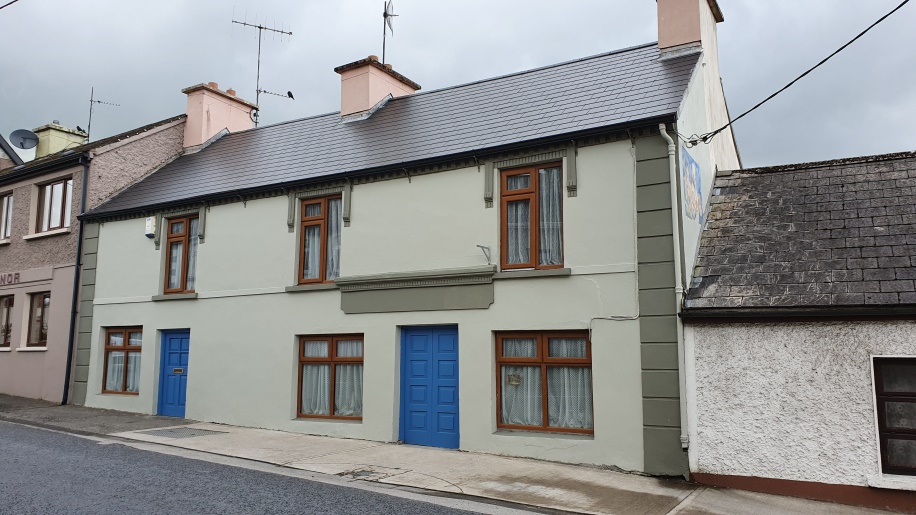 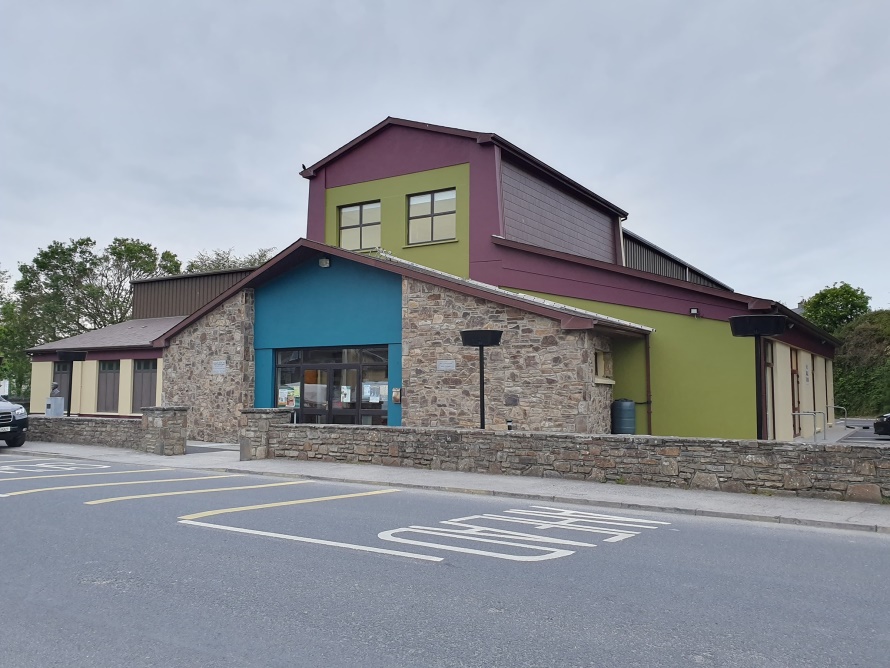 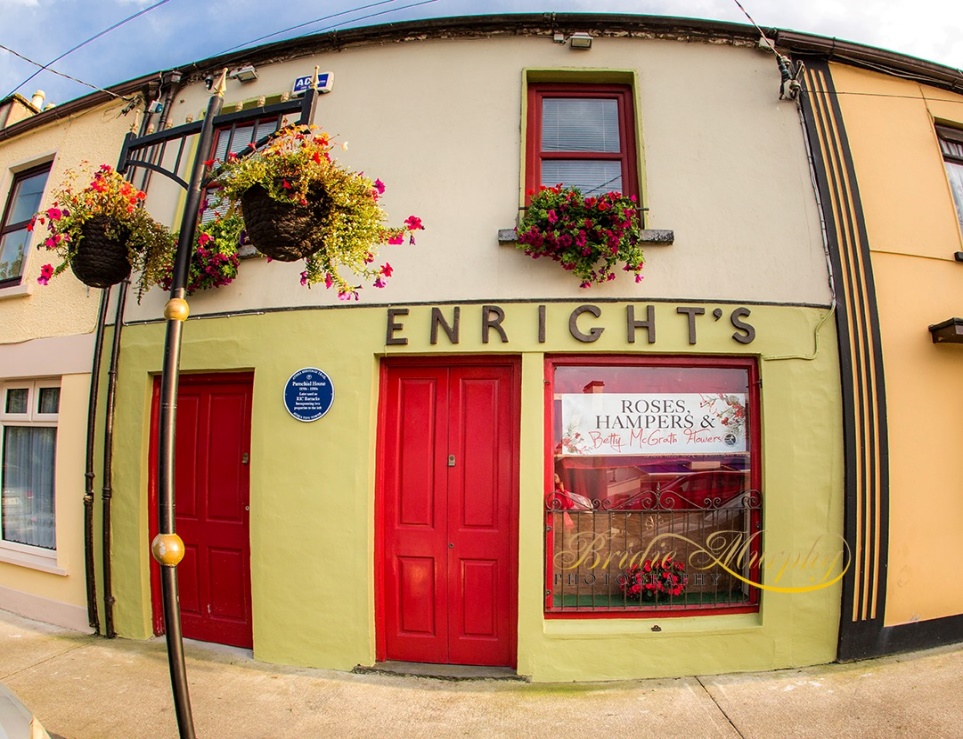 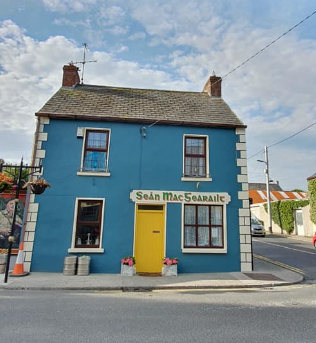 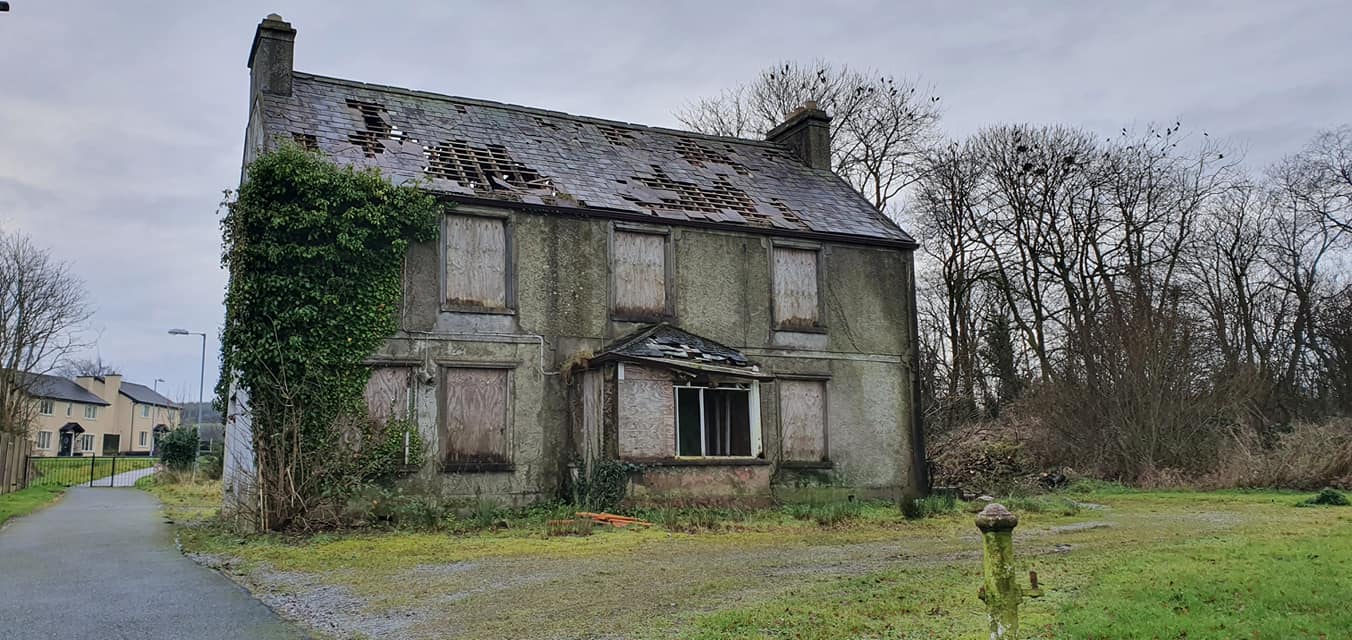 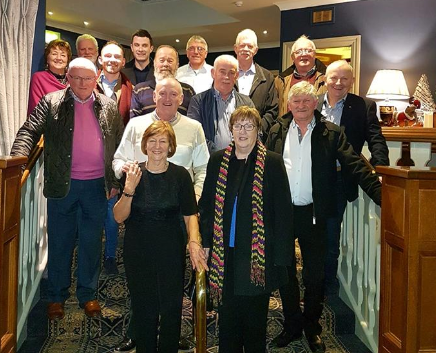 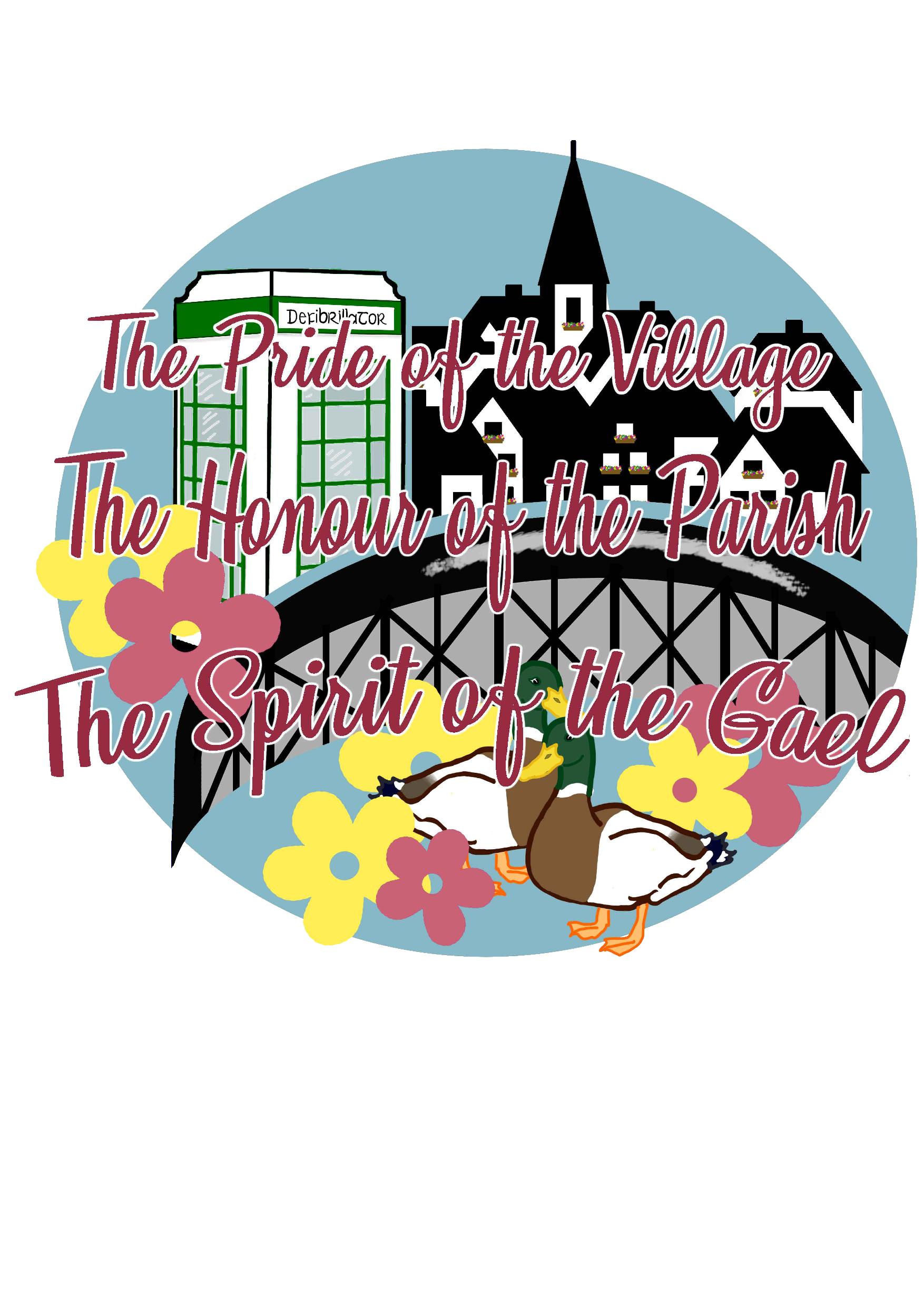